Предлагаемые земельные участки для создания Малых Индустриальных Зон
invest07.gov.kz
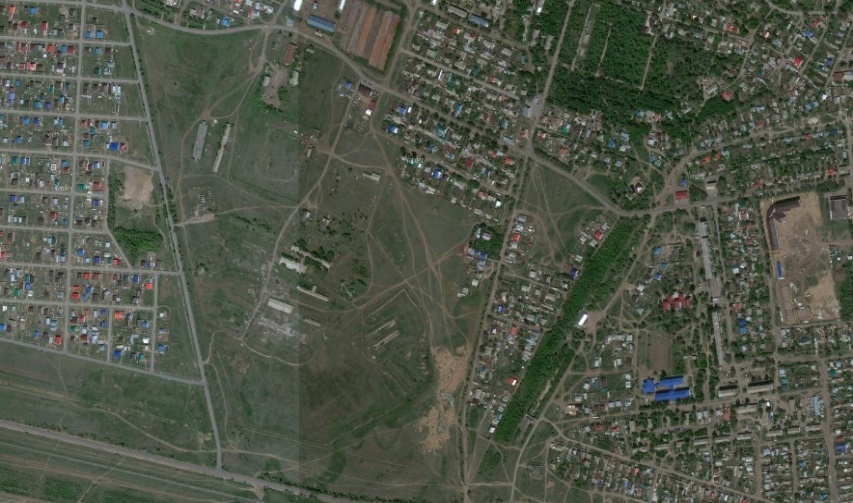 Земельные участки для создания малых индустриальной зоны
Инициаторы: АО «СПК «AQJAIYQ» Акимата ЗКО
Земельные участки:
п.Деркул- 2 участка по 3 га
Предложение для Инвестора:
Инвестору АО «СПК «Aqjaiyq» два варианта участия в проекте:
Инвестору предлагается застройка на всей площади земельного участка ангаров площадью от 500 до 1000 кв.м для сдачи аренду производственных площадей.
Инвестору предоставляется земельный участок. В первую очередь Инвестор на 1/3 части  земельного участка строит ангары, на оставшихся 2\3  реализует свой проект.
3 га
Участие Инвестора:
Строительство ангаров;
Подведение инфраструктуры.
Участие АО  «СПК  «AQJAIYQ» :
Земельный участок;
Наполнение МИЗ.
Механизм реализации проекта:
Предоставление в аренду земельного участка инвестору в рамках договора о совместной деятельности с АО «СПК «AQJAIYQ» для организации МИЗ (возможен последующий выкуп участка).
Источники дохода Инвестора:
Получение прибыли со сдачи в аренду готовых производственных помещений.
3 га
Доходность для инвестора:
Стоимость аренды – до 1000 тг за 1 кв.м.
Стоимость строительства утепленного ангара на 1 тысячу кв.м. – 45 млн тг.
Преимущества:
Стоимость возведения МИЗ сопоставимы с выкупом земельного участка на аукционе города.
Все участки расположены недалеко от жилых районов, что является преимуществом для потенциального работодателя;
Земельные участки расположены в черте города. Возле участков курсируют автобусные маршруты.
Наличие в непосредственной близости электричества, газа, воды, асфальтированной дороги.
Возможность запуска собственного проекта в черте города и дополнительного пассивного дохода.
invest07.gov.kz
п. Деркул, по улице Лазо
Инфраструктура:
100-300 м.
1
Предлагаемые 
производственные помещения для организации промышленных парков
invest07.gov.kz
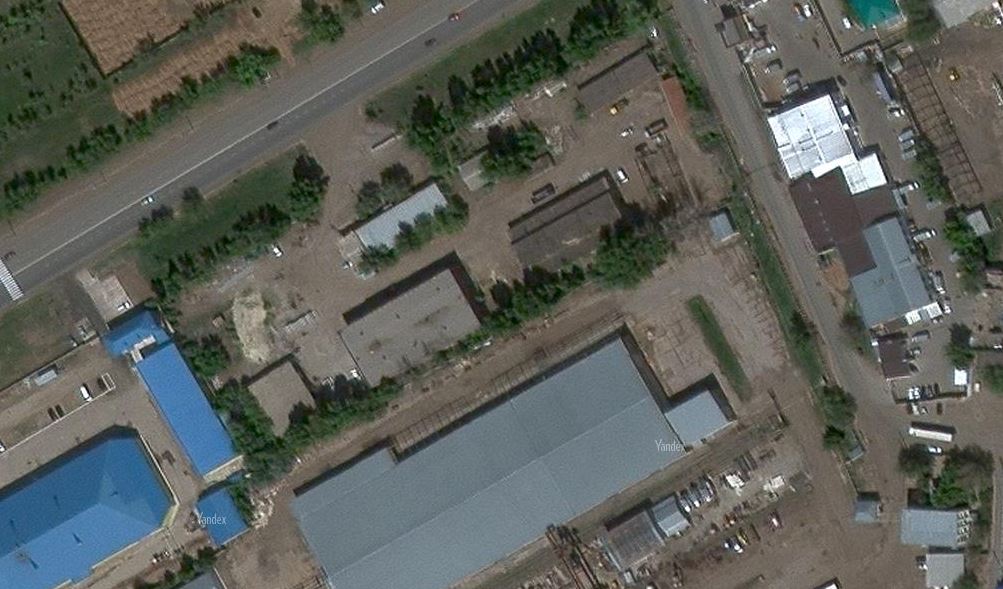 Производственные помещенияТОО «Мастер Спорта»
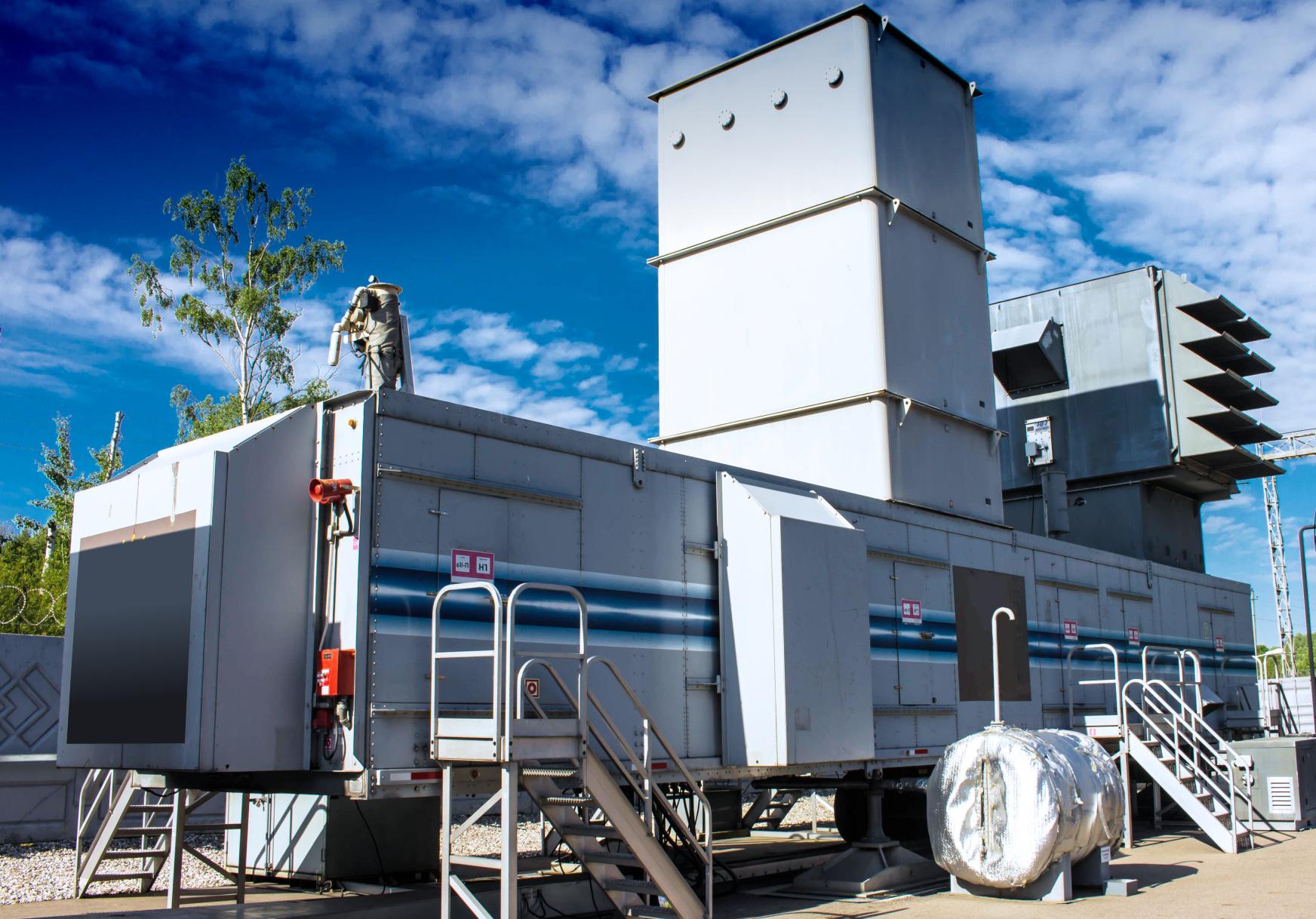 Руководитель:	ТОО «Мастер Спорта» (частный)
Адрес:		г. Уральск, Промзона Желаево 8/5	https://go.2gis.com/75qdy
Тип строения:	производственная база
Общая территория:  	1,5 га. 

Площадь офисных 	430 м2 (проводится ремонт) 
помещений:
Стоимость аренды:   1300 тенге за м2 (3,02 $)*

Производственные  	2000 м2 (4 производственных помещений)
площади: 		- 400 м2 готовое четырехсекционное помещение по 100 м2 
		- 1600 м2 производственных площадей при наличии арендаторов    
                              будут отремонтированы собственником.
Стоимость аренды: 	1000 тенге за м2(2,32 $)* 

Наличие инфраструктуры: электричество 380 кВт, газификация, телефония, охрана, собственная котельная, паркинг.
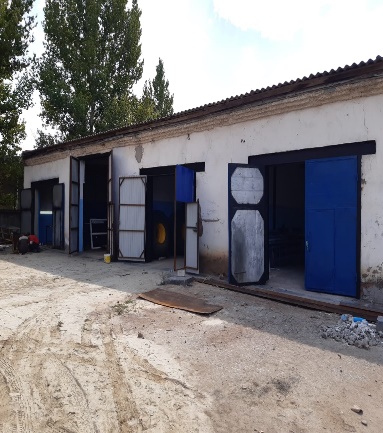 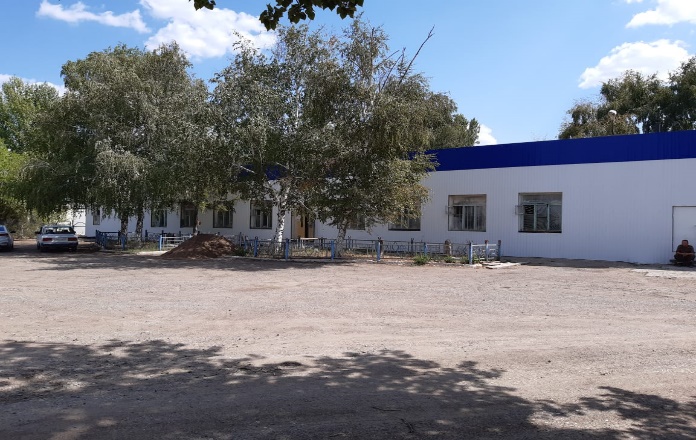 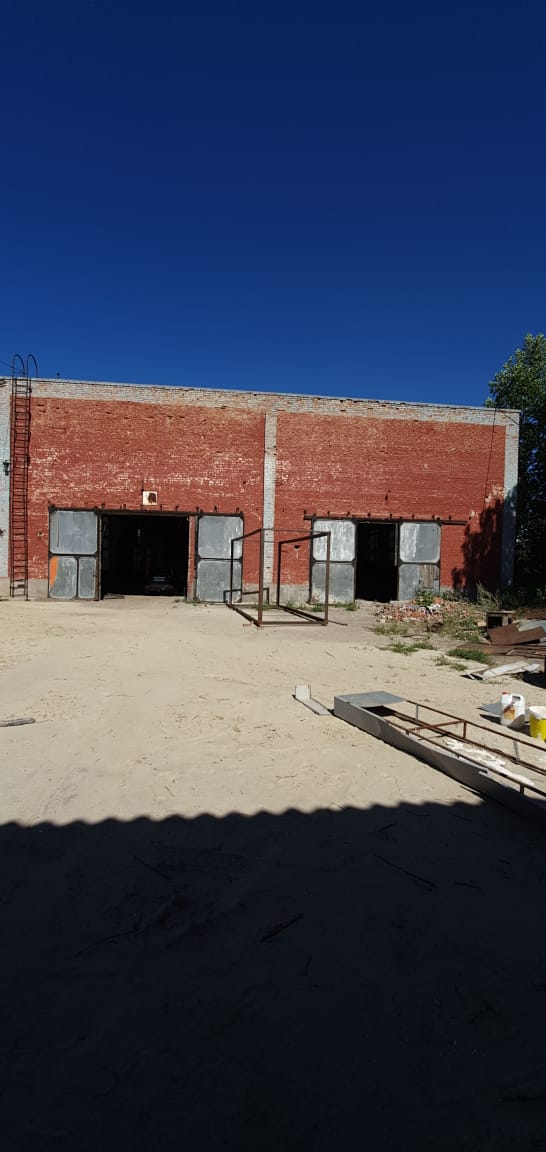 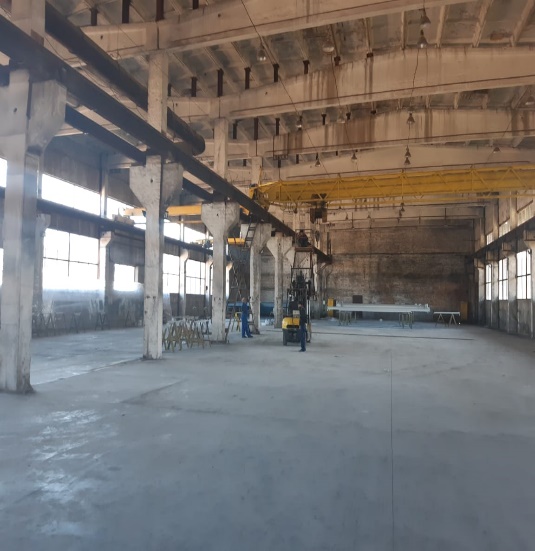 invest07.gov.kz
3 га
ПЛЮСЫ: 
охраняемая территория
готовая инфраструктура
наличие офисных помещений
наличие производственных помещений
*стоимость аренды фиксированная на 3 года
1
Производственные помещения ТОО «Дат - Колик»
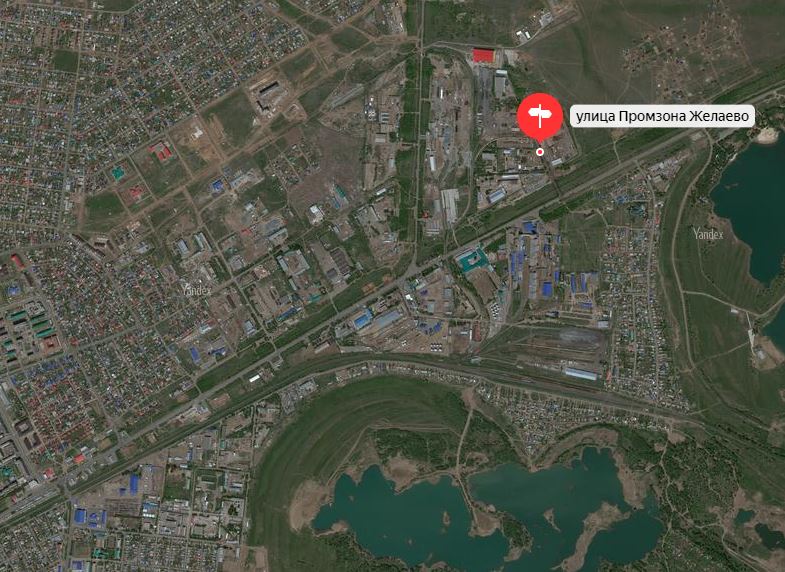 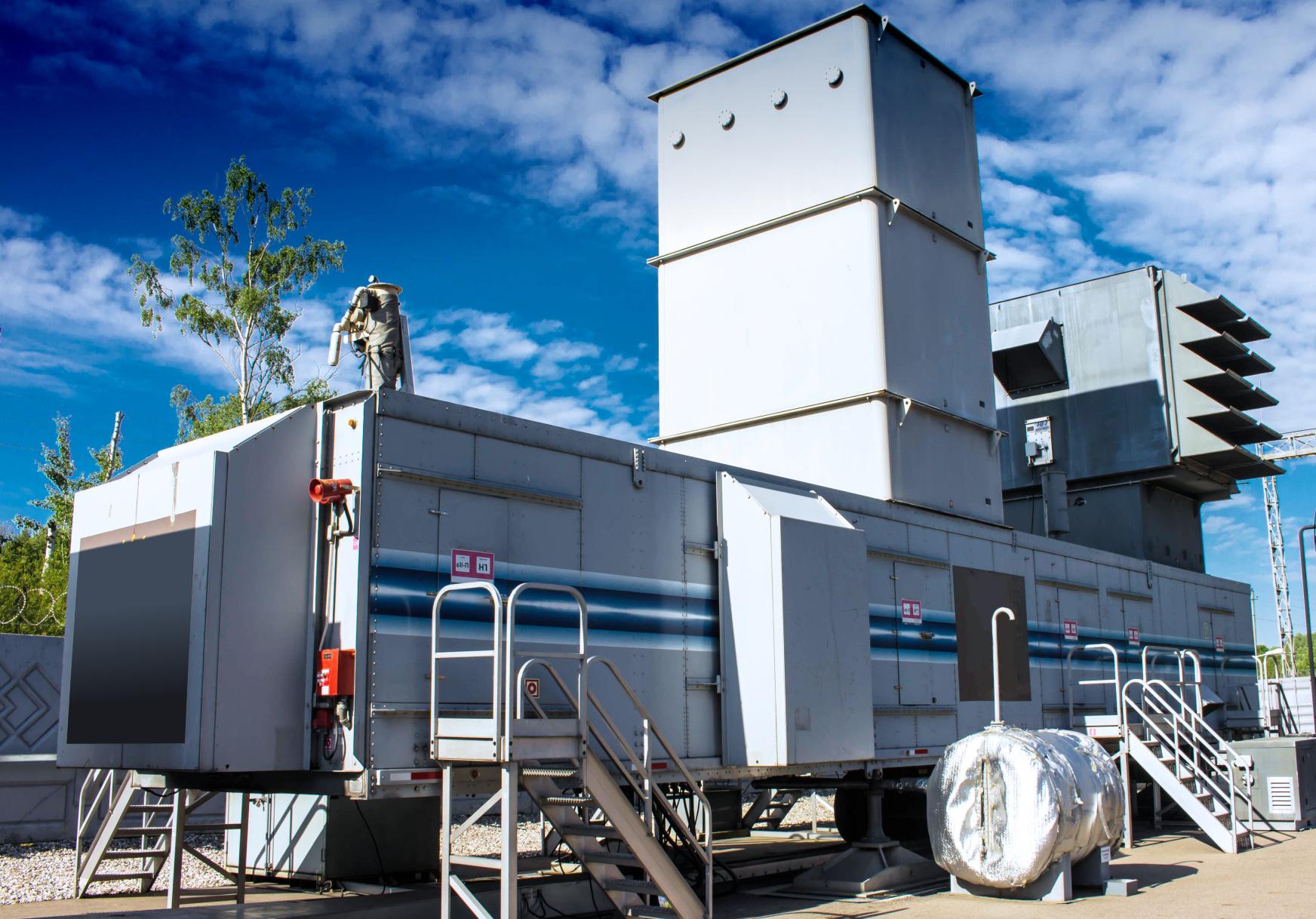 Руководитель:	ТОО «Дат-Колик»
Адрес:		 г. Уральск, ул. Промзона Желаево 	https://go.2gis.com/2izgd 
Тип строения:	производственная база
Общая территория:  	3 га

Площадь офисных 	150 м2 
помещений:	
Стоимость аренды:   1800 тенге за м2 (4,18 $)*
Производственные  	3 030 м2  (3 производственных помещений)
площади: 	
Стоимость аренды: 	1000 тенге за м2(2,32 $)*	

Наличие инфраструктуры: электричество, газификация, интернет, телефония, охрана видеонаблюдение
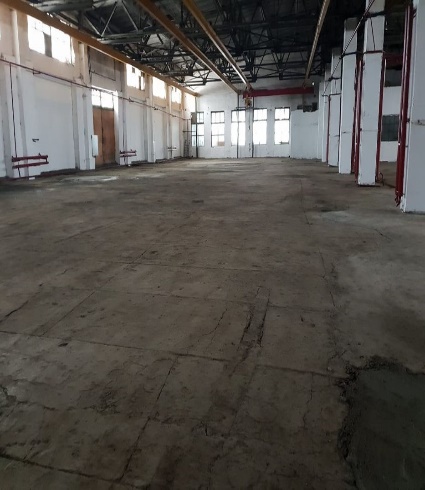 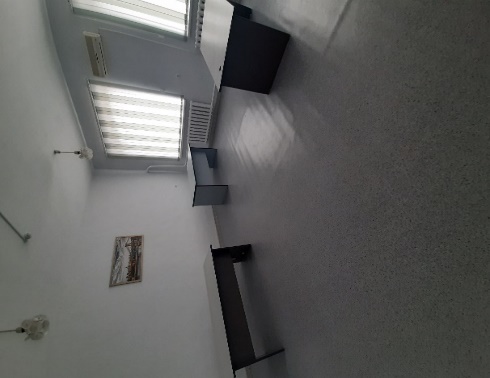 ПЛЮСЫ: 
расположение в промышленной зоне города
готовая инфраструктура
наличие рядом дополнительных производственных помещений
наличие офисных помещений
бесплатный паркинг
низкая арендная плата
invest07.gov.kz
3 га
*стоимость аренды фиксированная на 3 года
2
Производственное помещение АО «Уральский механический завод»
Руководитель:	Уральский механический завод (частный)
Адрес:		 г. Уральск, пр. Нурсултана Назарбаева, 215 https://yandex.kz/maps/-/CCQtiCtVLB

Тип строения:	производственная база
	
Производственные  	6 182 кв.м., включая площадь подсобных помещений 876 кв.м. 
площади: 	
Стоимость аренды: 	договорная
Завод располагает ремонтно-инструментальным производством оснащенным универсальным оборудованием 	

Наличие 		электричество 380 кВт, газификация, телефония, охрана, 
инфраструктуры:	видеонаблюдение, собственная котельная, ж/д тупик, паркинг.
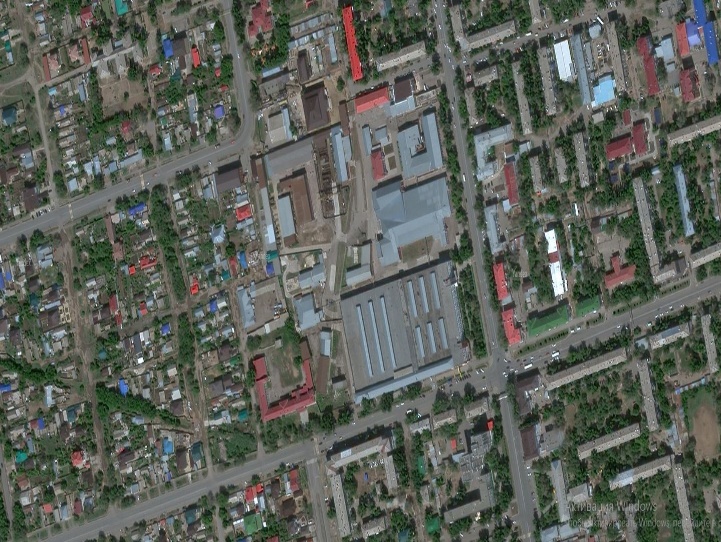 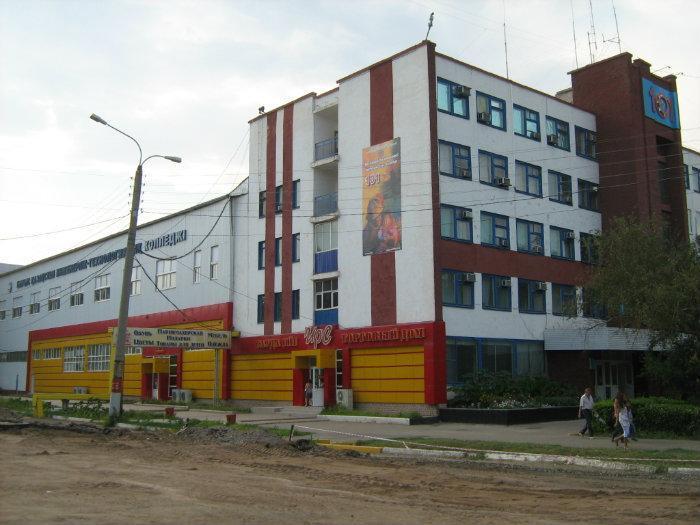 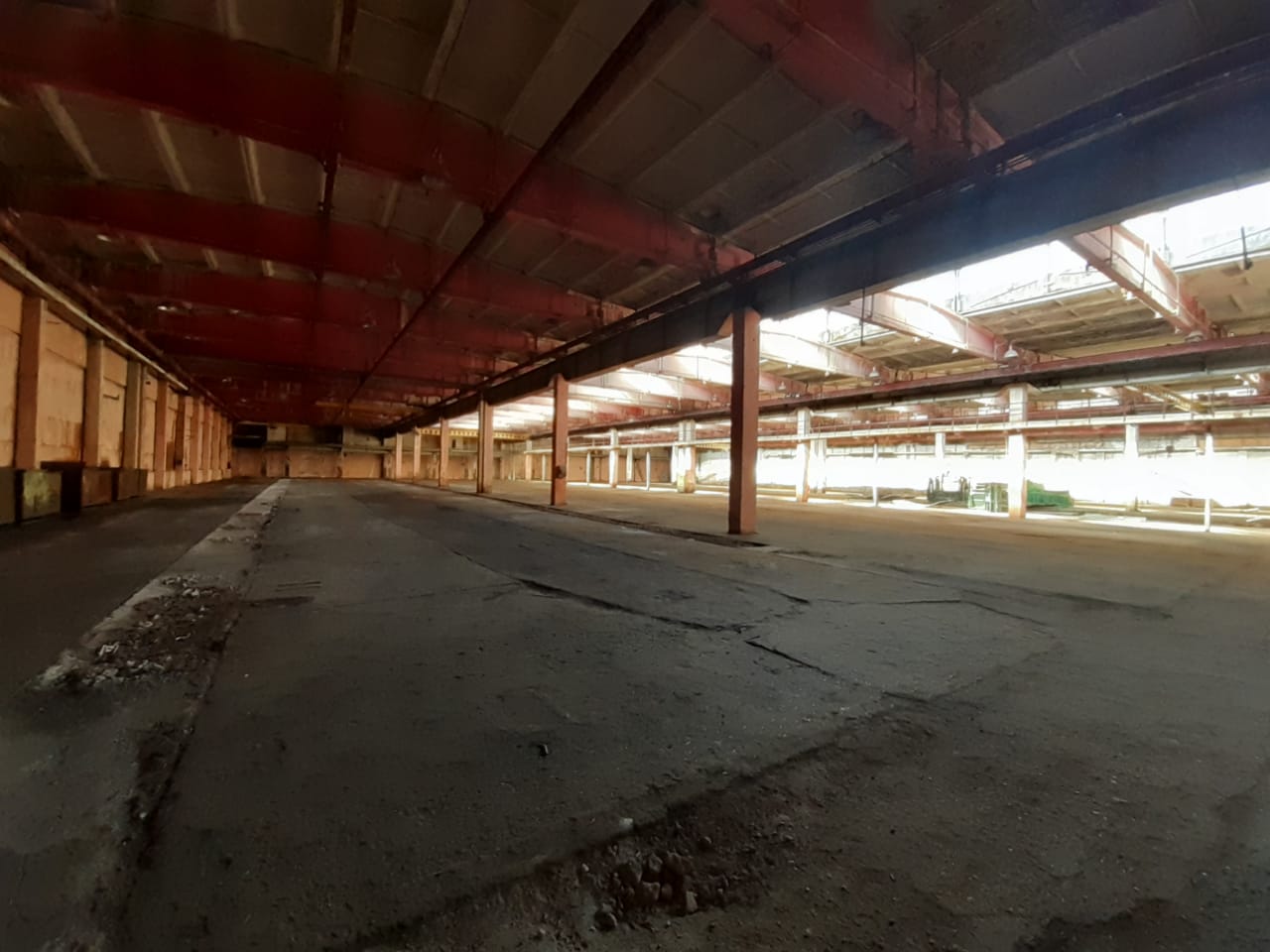 ПЛЮСЫ: 
наличие ж/д тупика
охраняемая территория
готовая инфраструктура
наличие офисных помещений
наличие производственных помещений
кран-балки
invest07.gov.kz
3